What Can You Do?
Stage 4-5 LS
Learning Intention
To learn about how racist behaviour can impact those who experience it. This lesson has a focus on perspective taking and empathy, as well as demonstrating positive citizenship in what to do when racism is observed or experienced. 

We will do this through the following activities:

Discussion
Think, pair, share
Role play
Exit slips
This is a safe place where no one will judge you for what you say or think. It's okay to make mistakes, but it's important to recognise and learn from them. 

Let's talk about how we can respect each other while we learn together...
This is a safe space
[Speaker Notes: Prompt students to share some ways that they can be respectful in this learning environment. Responses will be specific to  different learning environments, but some could include: 

Taking turns
Listening to one another
Not raising voices
Reading body signs 
If you think a term or word will be hurtful, don't use it]
Activity 01
Perspective-taking discussion
Feelings and Emotions
[Speaker Notes: Prepare students to explore perspective-taking exercises with a brainstorm on what feelings or emotions someone might experience if they are the victim of racist behaviour. 

Start by re-capping what racist behaviour is from last lesson as one group in society believing they are better than other groups and treats them unfairly based on things like; the colour of their skin; the language they speak; the country they or their parents were born in; the food they eat; or the culture or religion they follow. 

Use the following questions and points to prompt discussion and responses:

 This or That questioning. E.g., would someone feel happy or sad if a classmate made jokes about the food they had for lunch? Would someone feel isolated or welcomed if they weren’t invited to play at lunch because of the language they speak?
How would you feel if someone treated you differently or unkindly?
Have you ever witnessed someone being treated unfairly because of their race? How did it make you feel?
How do you think someone might feel if they were excluded or left out of games, activities or conversations because of their race? How would you feel in that situation?
Focus on vocabulary such as “excluded”, “hurt”, “angry”, “confused”, “isolated”, “frustrated”, “embarrassed” in discussion and questioning. 

Students can be invited to share their responses either verbally or by writing them on the whiteboard themselves.]
When have you seen racist behaviour?
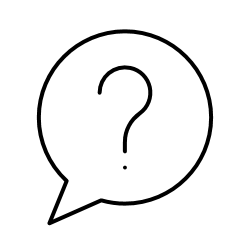 Why do you think this might have happened?
How do you think the person being unkind felt when they said/did it?
What could they have done differently?
How do you think the victim felt?
How did you feel seeing or hearing about this incident?
Image source https://thenounproject.com/search/?q=unknown&i=1328413
Activity 02
Think, Pair, Share
Who can help?
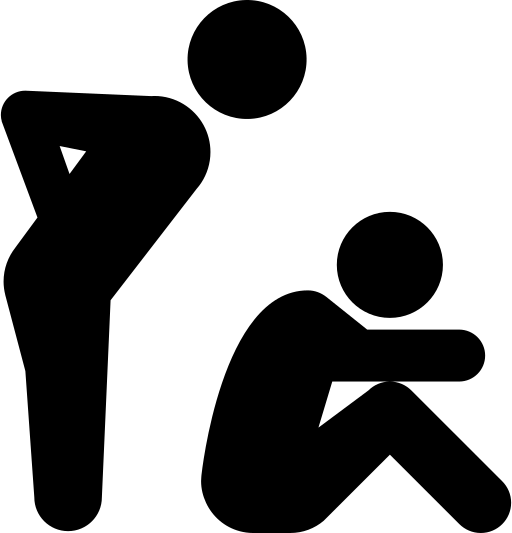 Image Iconathon, CC0, via Wikimedia Commons
[Speaker Notes: Provide students with a scenario appropriate to their context (some suggestions are below which can be adapted). Prompt students to talk to their partner and discuss the following, then share with the class:
How the victim would feel?
Who would be a trusted person to help?
Are there any reporting methods you can use to support them?
Possible scenarios:
Adapt these based on the context of the class or come up with your own.
You overhear a group of students making fun of someone’s name.
You witnessed a student in your class who didn’t get up for another passenger on the bus home from school.
You’re playing an online game at home in the evening with a group of friends from school. One friend suggests everyone quit and start a new game without a particular student included. 
You are watching your brother play soccer on the weekend and you overhear a parent making a racist comment about the referee.]
Activity 03
What can you do?
Upstander, not a bystander
[Speaker Notes: Read slides with students to develop an understanding of the concept of the bystander and the different roles of the bystander when they witness racism. Students workshop some possible strategies they can use as an assistant or upstander if they witness racism. Then complete the role-play activity as follows:
Divide class into small groups and provide copies of scripts. Scripts are differentiated into 3 levels, with level 3 allowing for students to collaborate and write their own dialogue to resolve the scenario. 
Students study the scripts, nominate roles and rehearse. Students can present to the teacher, peers or the class. 
Once the scripts have been presented, call students back to reflect and discuss upstander behaviour as a class. 
Some prompting questions could include: 

What do you think it means to be an upstander? How is it different from being a bystander? Why do you think it's important to be an upstander?
Have you ever faced a situation where you wanted to stand up for someone or speak out against something but didn't? What held you back, and what could you have done differently?
How can you support your friends or classmates who might be experiencing bullying or discrimination? What actions can you take to make them feel safe and supported?]
Bystander Roles
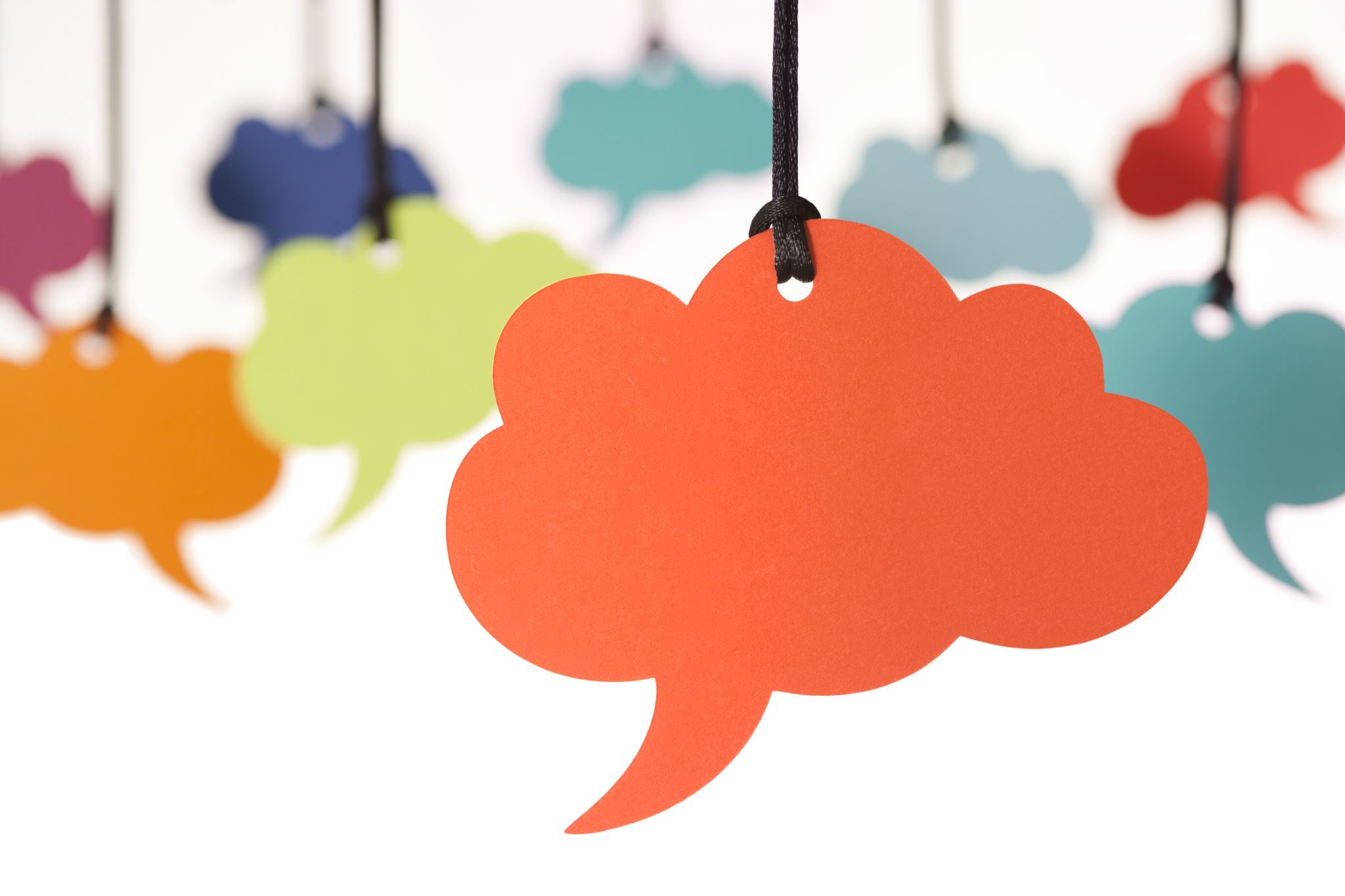 Reflection
Role Play
Work through the scripts to demonstrate some of the ways to be an upstander when you witness racism.
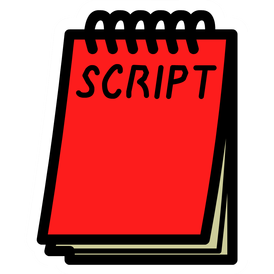 This Photo by Unknown author is licensed under CC BY-SA-NC.
[Speaker Notes: Read slides with students to develop an understanding of the concept of the bystander and the different roles of the bystander when they witness racism. Students workshop some possible strategies they can use as an assistant or upstander if they witness racism. Then complete the role-play activity as follows:
Divide class into small groups and provide copies of scripts. Scripts are differentiated into 3 levels, with level 3 allowing for students to collaborate and write their own dialogue to resolve the scenario. 
Students study the scripts, nominate roles and rehearse. Students can present to the teacher, peers or the class. 
Once the scripts have been presented, call students back to reflect and discuss upstander behaviour as a class. 
Some prompting questions could include: 

What do you think it means to be an upstander? How is it different from being a bystander? Why do you think it's important to be an upstander?
Have you ever faced a situation where you wanted to stand up for someone or speak out against something but didn't? What held you back, and what could you have done differently?
How can you support your friends or classmates who might be experiencing bullying or discrimination? What actions can you take to make them feel safe and supported?]
What do you think it means to be an upstander?
[Speaker Notes: What do you think it means to be an upstander? 
How is it different from being a bystander? 
Why do you think it's important to be an upstander?]
Have you ever faced a situation where you wanted to stand up for someone or speak out against something but didn't?
[Speaker Notes: Have you ever faced a situation where you wanted to stand up for someone or speak out against something but didn't? 
What held you back, and what could you have done differently?]
How can you support your friends or classmates who might be experiencing bullying or discrimination?
[Speaker Notes: How can you support your friends or classmates who might be experiencing bullying or discrimination? 
What actions can you take to make them feel safe and supported?]
What steps could you take to be an upstander and make a positive difference?
[Speaker Notes: Consolidate learning by reinforcing strategies that students can use if they witness racism in a range of contexts, including; in class, on the playground, in the community or online.
Distribute approx. 5 coloured cards or stick notes to students.
Provide generalised situations from the list below where racism can happen, or prepare your own (avoid using language in the examples that might inadvertently equip students with insults or slurs).
Students write a single word or short sentence response indicating a possible course of action. E.g., “report”, “tell the teacher”, “get help”, “raise awareness”, “talk to an adult”, “speak up”.
Have students come to the front and stick them on the board around the text on slide 19. 
Some possible scenarios to prompt student responses could include:
Some older students at school tell the year 8 students not to let a certain student play sport with them at lunch because of their race or cultural heritage. This student is accused of playing unfairly. 
In the school hallway, a group of students makes fun of a new student from a different country, mocking their accent and language skills.
During an online gaming session, players use racial slurs and offensive comments to target a teammate with a different cultural background.
A teacher in a community workshop dismisses a student's ideas solely based on their ethnicity, assuming they can't contribute meaningfully.
At a school event, a student is excluded from a group photo because of their race, leaving them feeling isolated and hurt.
Online, a teenager receives anonymous messages filled with racial slurs and hate speech, causing them to feel distressed.
A community store owner refuses to serve customers from a specific racial or ethnic background, openly displaying discrimination.
During a sports match, spectators shout racially insensitive comments at players, creating a hostile environment for the athletes.
In a social media chat group, teenagers share offensive memes and jokes that target a particular racial or ethnic group, perpetuating harmful stereotypes.]
End of Lesson